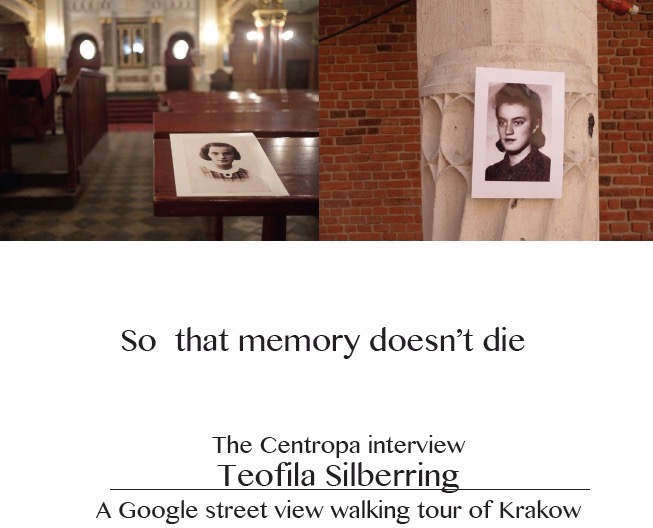 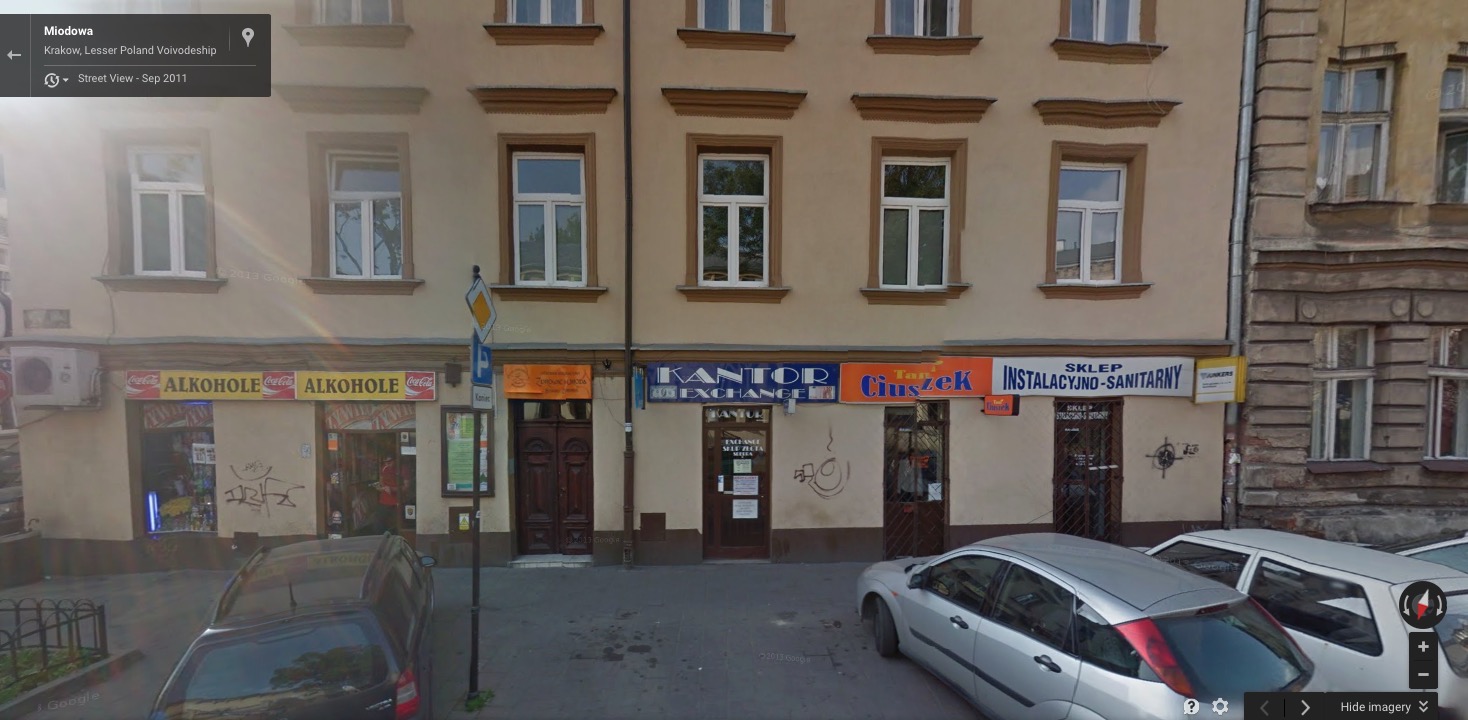 Section 2 / Map A - Miodowa 21 (google maps link)
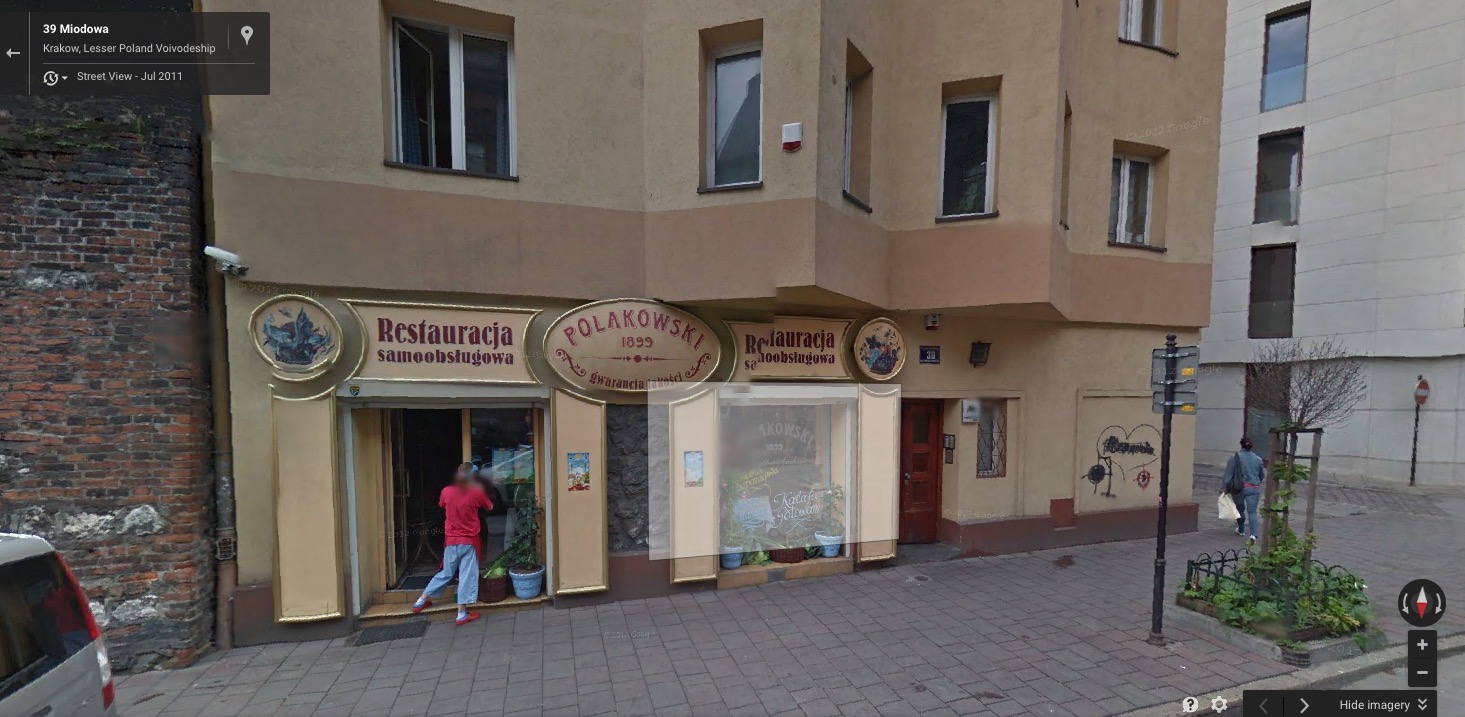 Section 2 / Map B - Miodowa 39 (google maps link)
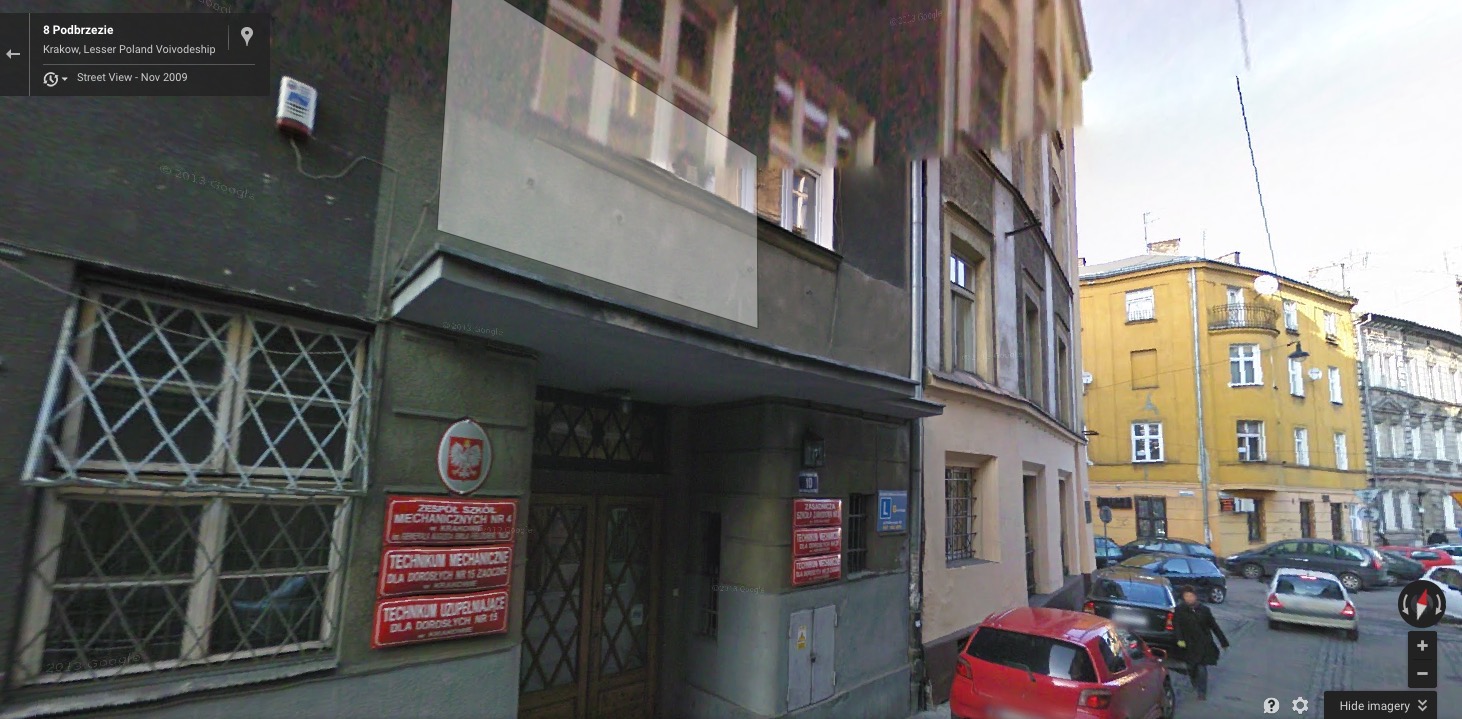 Section 2 / Map C - Hilfstein Hebrew Gymnasium 
 (google maps link)
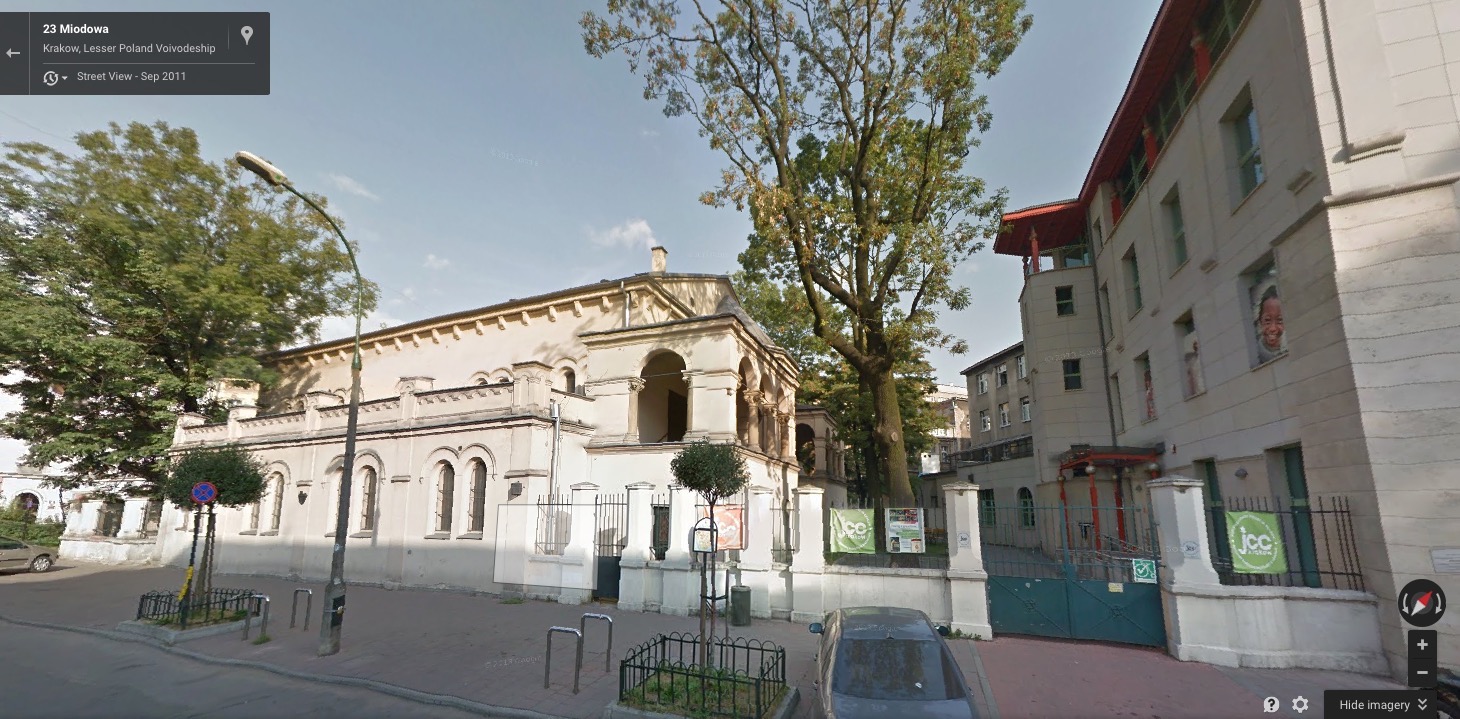 Section 2 / Map D - Temple, Miodowa 24 
 (google maps link)
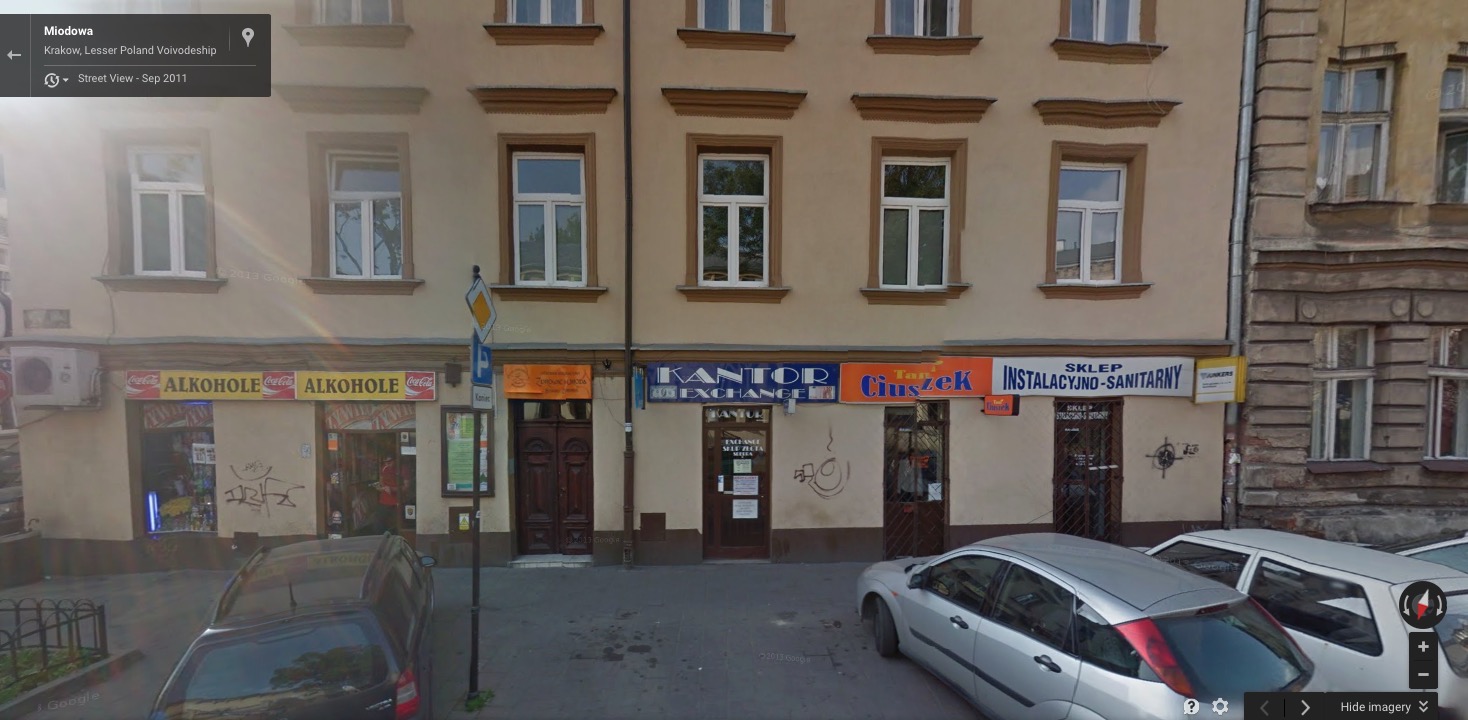 Section 3 / Map A - Miodowa 21 (google maps link)
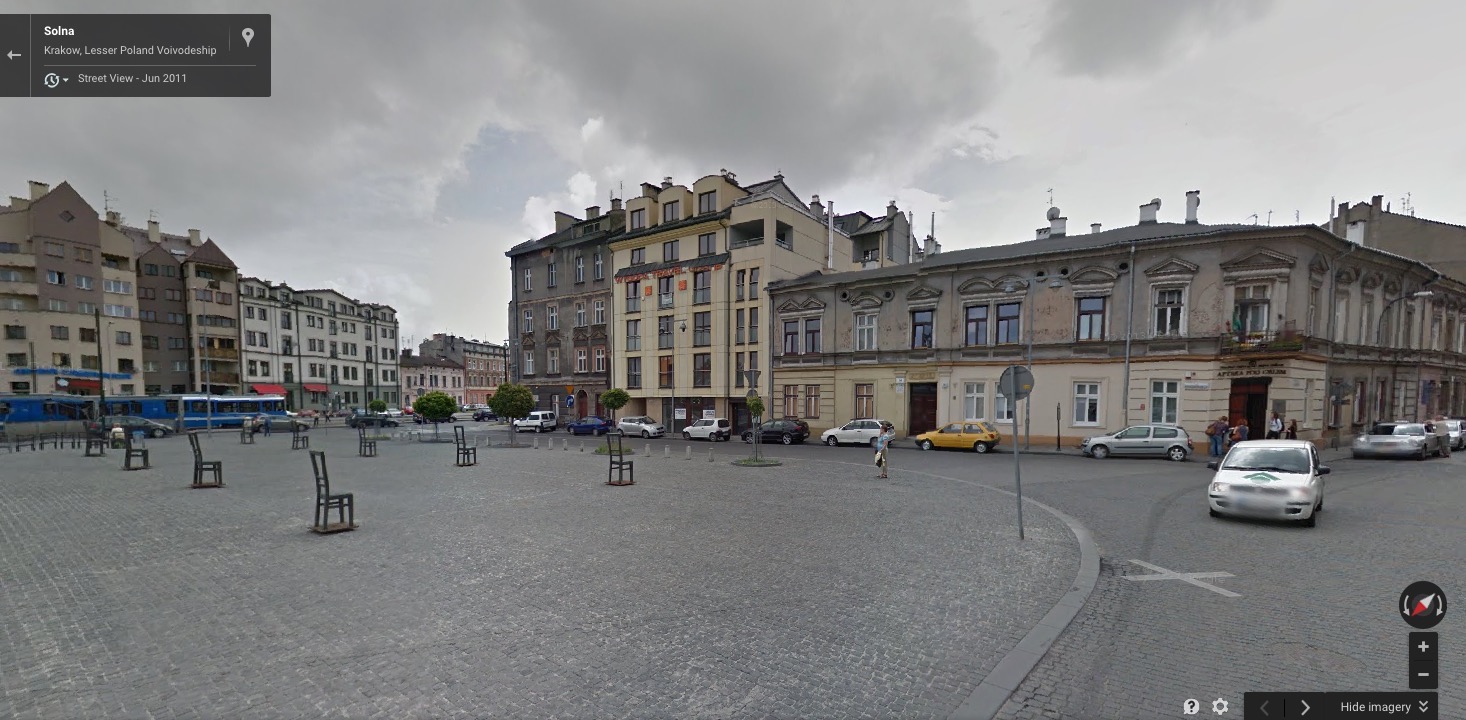 Section 3 / Map E - Ghetto Heroes Square 
(google maps link)
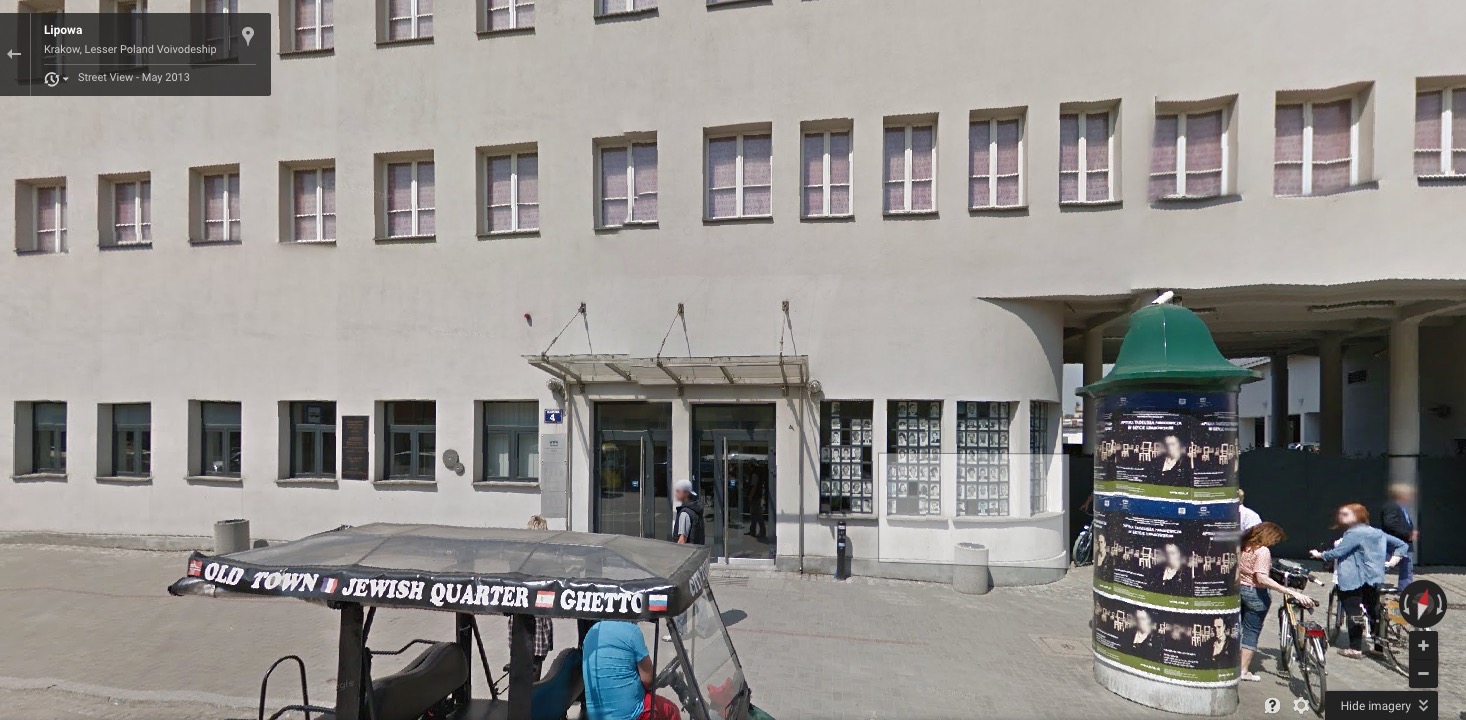 Section 3 / Map F - Schindler (Lipowa 4) 
(google maps link)
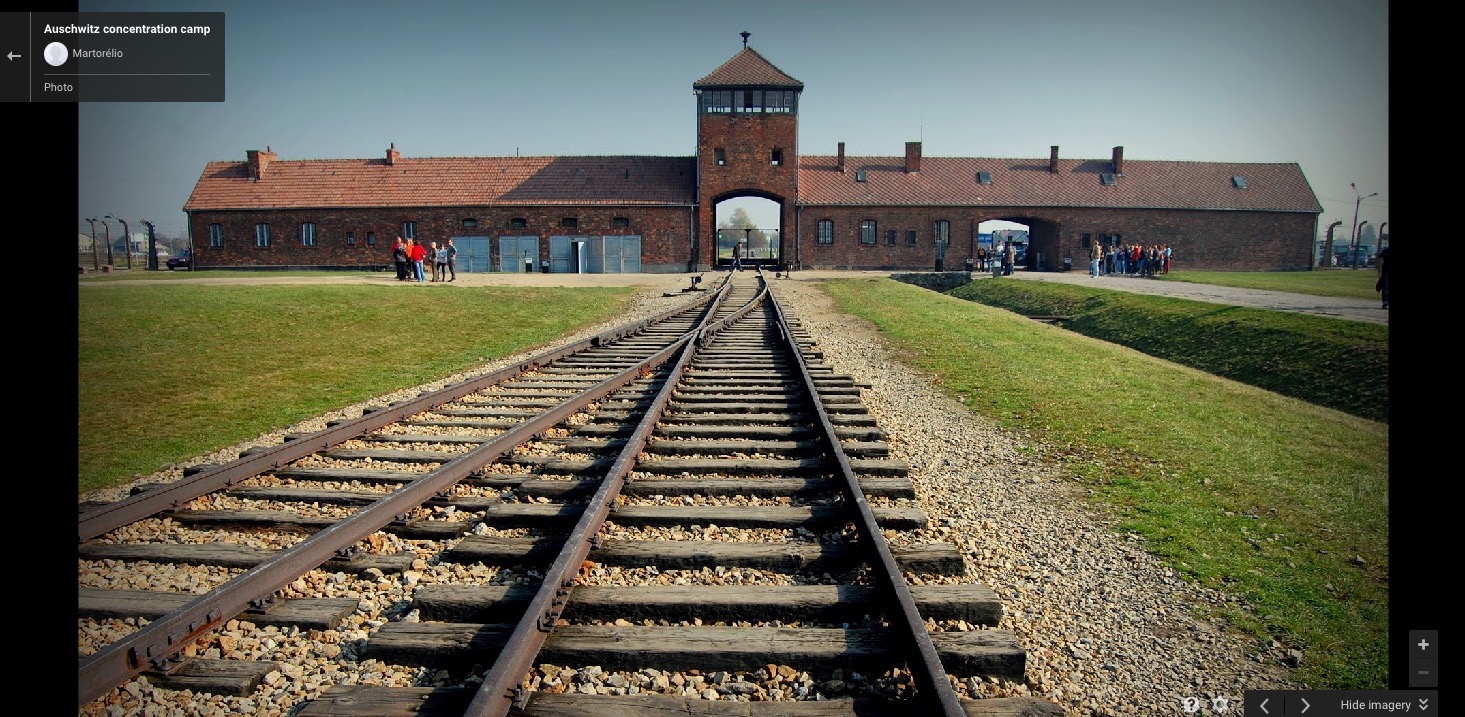 Section 3 / Auschwitz Concentration Camp
(google maps link)
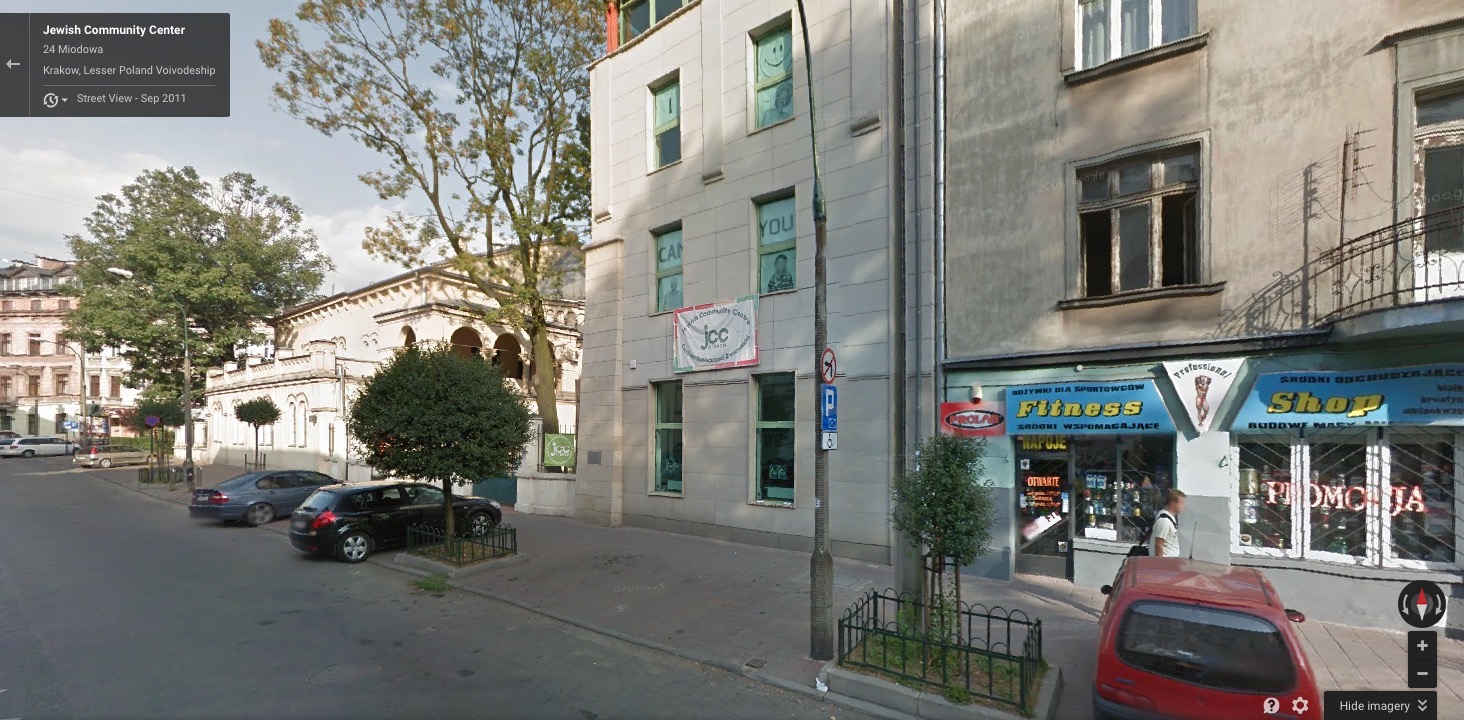 Section 4 / Life After The War 
(google maps link)